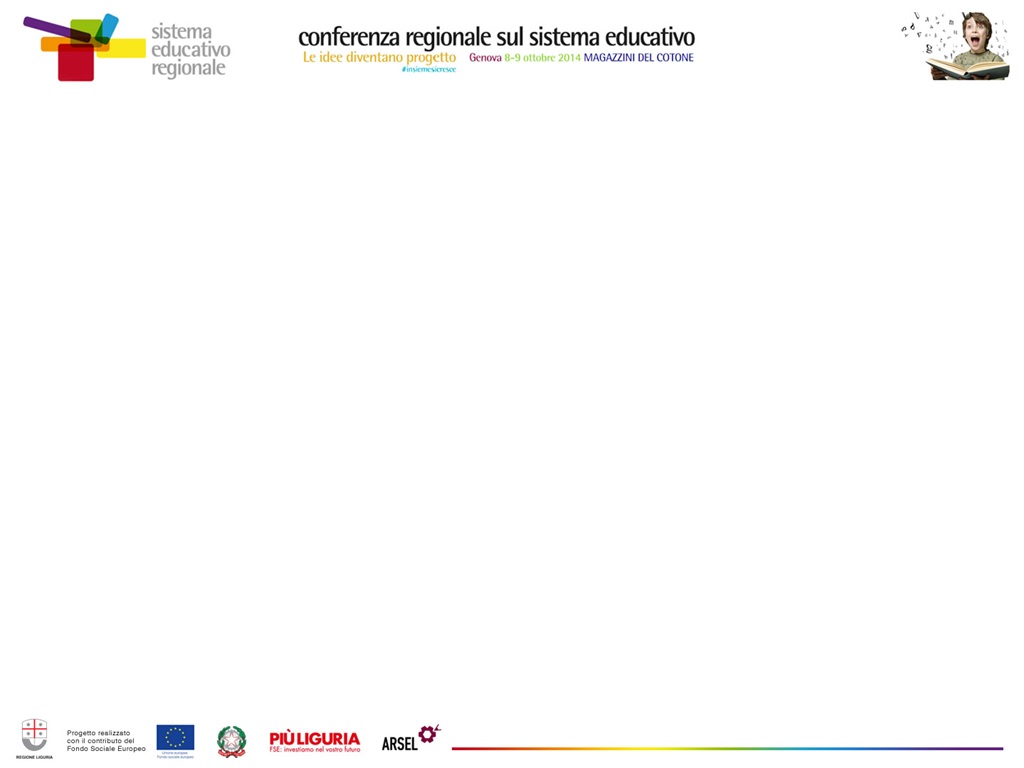 PREZI